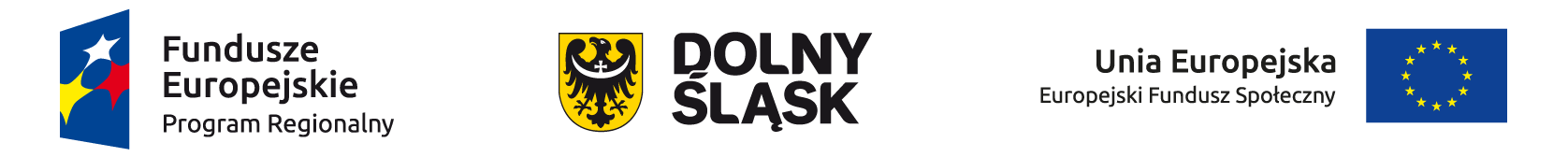 Zintegrowane Inwestycje Terytorialne Aglomeracji Jeleniogórskiej
Wydział Zarządzania Zintegrowanymi Inwestycjami Terytorialnymi Aglomeracji Jeleniogórskiej
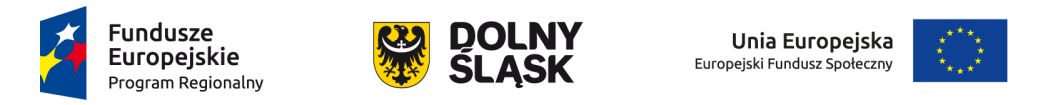 Obszar realizacji ZIT AJObszarem realizacji ZIT AJ jest obszar jednostek samorządu terytorialnego, które przystąpiły do Porozumienia w celu wspólnej realizacji ZIT.
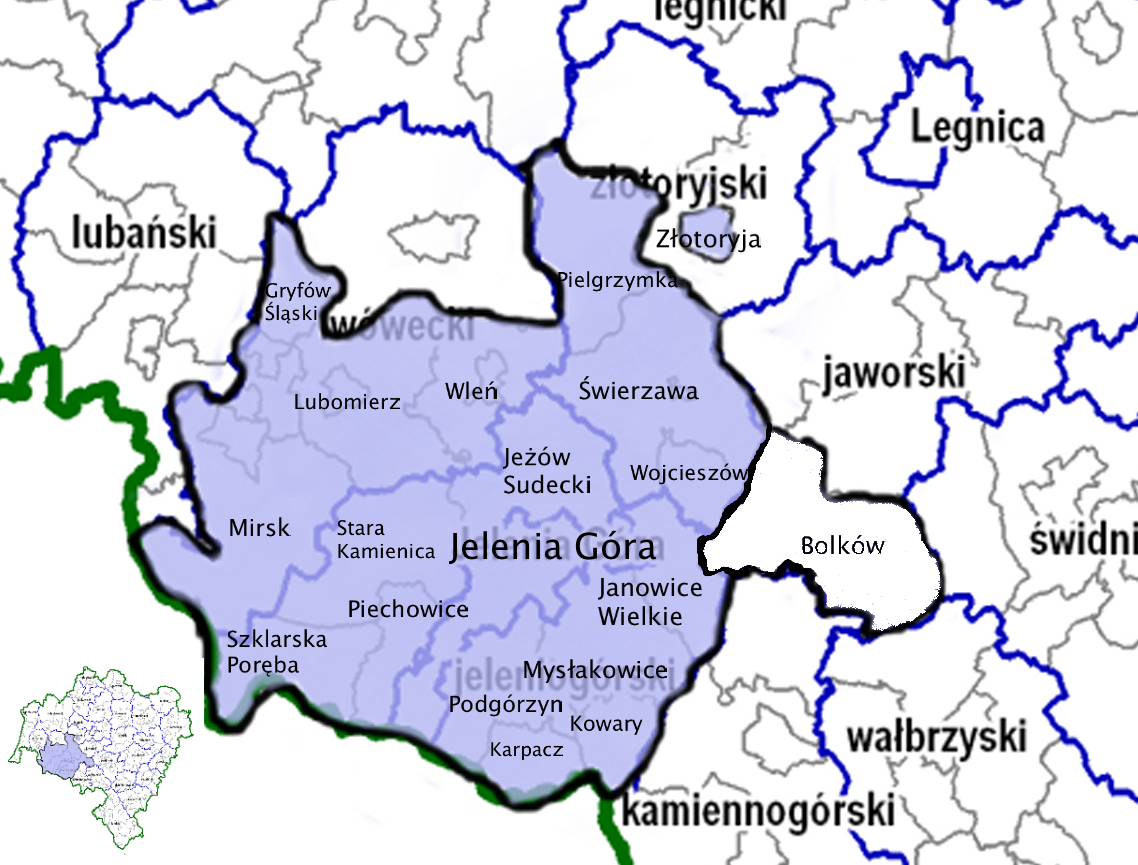 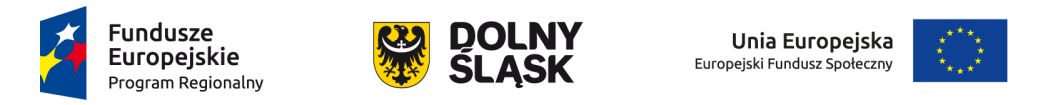 Członkowie ZIT AJ
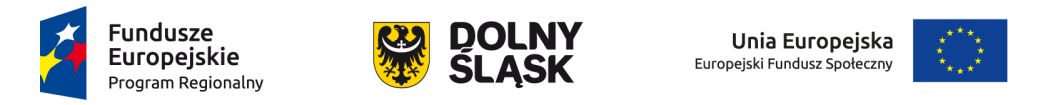 Cel strategiczny ZIT AJ
„Integracja obszaru AJ w spójny organizm wzmacniający swoją konkurencyjność poprzez rozwój dostępności komunikacyjnej i innowacyjnej przedsiębiorczości oraz potencjału turystycznego, przyrodniczego i kulturowego, dla poprawy jakości życia mieszkańców”
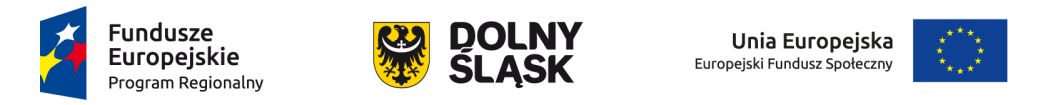 Cele szczegółowe ZIT AJ
Stworzenie dogodnych warunków dla inwestycji generujących nowe miejsca pracy w AJ

Dogodna dostępność komunikacyjna i infrastrukturalna AJ

Atrakcyjna dla mieszkańców i przedsiębiorstw przestrzeń AJ

Aktywni zawodowo i społecznie mieszkańcy AJ
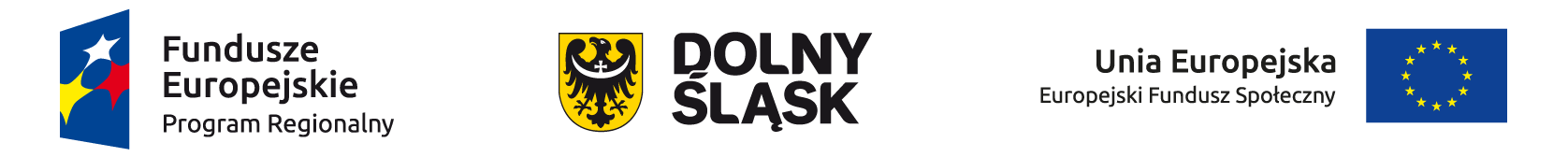 Kryteria oceny zgodności projektów                    ze  Strategią ZIT AJ  Poddziałanie   6.1.3 Inwestycje w infrastrukturę społeczną – ZIT AJ		Nr naboru RPDS.06.01.03-IZ.00-02-165/16             D 	Remont, przebudowa i wyposażenie infrastruktury zdegradowanych budynków w celu ich adaptacji na   	mieszkania o charakterze wspomaganym: chronione, treningowe i wspierane skierowane w szczególności 	dla osób opuszczających pieczę zastępczą, zakłady poprawcze 	lub młodzieżowe ośrodki wychowawcze           E         Remont, przebudowa i wyposażenie infrastruktury zdegradowanych budynków w celu ich adaptacji na mieszkania 	socjalne                                                                   Alokacja 2 500 828 złLiczba możliwych do zdobycia punktów, będzie stanowić 50 % wszystkich możliwych  do zdobycia punktów
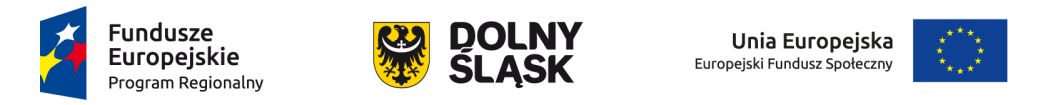 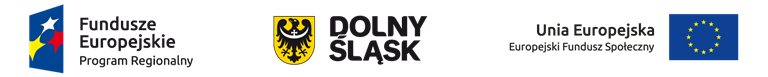 KRYTERIUM NR 1Wpływ projektu na realizację Strategii ZIT
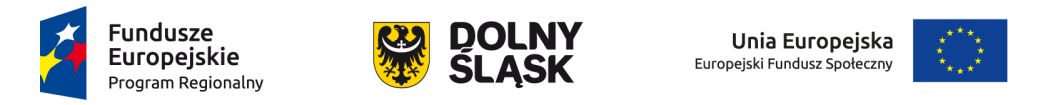 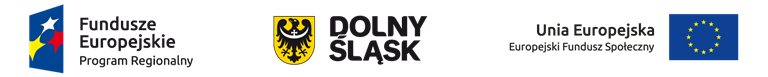 KRYTERIUM NR 2Wpływ realizacji projektu na realizację wartości docelowej wskaźników monitoringu realizacji celów Strategii ZIT
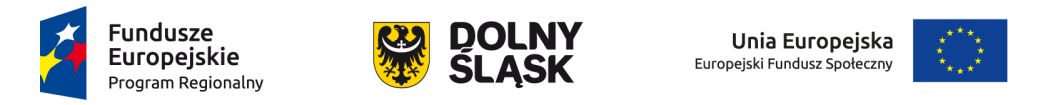 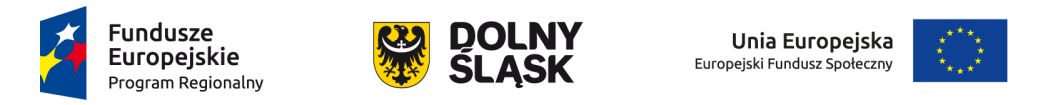 KRYTERIUM NR 3Komplementarny charakter projektu
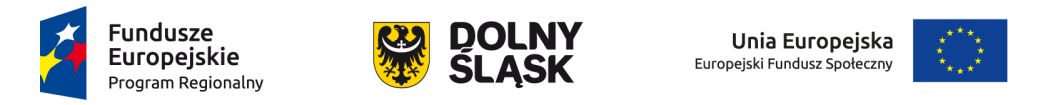 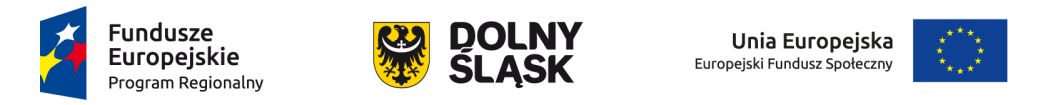 MINIMUM PUNKTOWEUzyskanie przez projekt minimum punktowego
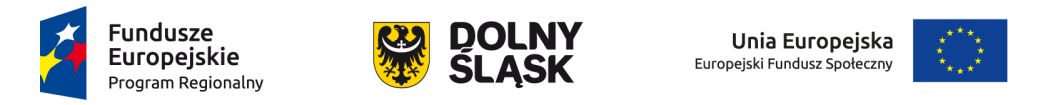 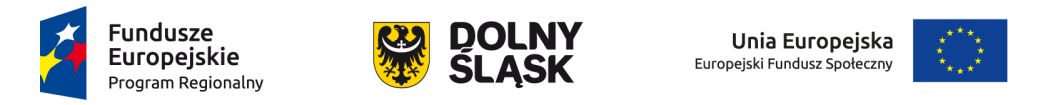 Wyjaśnienia o charakterze ogólnym publikowane są na stronie internetowej  www.zitaj.jeleniagora.pl.

Zapytania w zakresie oceny zgodności projektu ze Strategią ZIT AJ można składać do ZIT AJ:

na adres: zitaj@jeleniagora.pl
telefonicznie: 75 75 46 255  oraz 75 75 46 288
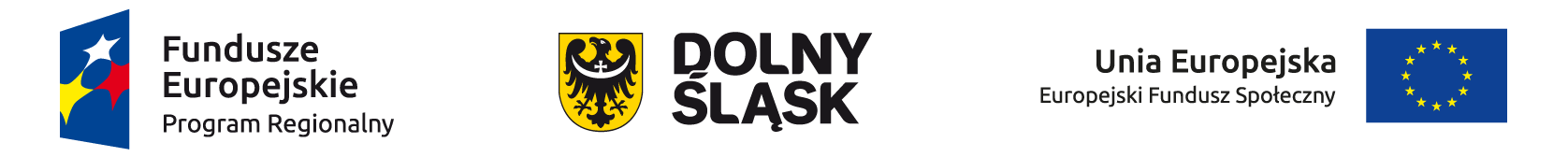 Dziękujemy  za uwagę